Statistics
Anuradha Saha
http://anuradhasaha.weebly.com/statistics.html
Books
About the Course
Course Details
About the Course
Other Details
Alternate classes will have take-home assignments
Weekly pop quiz 
Out of the Box Grading
Understand ->  Apply -> Master
Unpunctuality and sloppiness will not be tolerated
Attendance less than 70% = FAIL
Office Hours: Wednesday (for at least 0.5 hrs)
About the Course
Aim of this Course
Help you understand Statistics
Get you comfortable with Statistical Language
Learn how to evaluate Statistical Results
About the Course
What is Statistics?
Statistics is a set of concepts, rules and methods for 
Collecting data
Analyzing data
Drawing conclusions from data
On Statistics
Origin
Ancient world Astragalis
Dice on Egyptian Tombs
Greeks, Romans and Arabs: cards, board games 
Study of statistics began in the 16th century.
 Why so late?
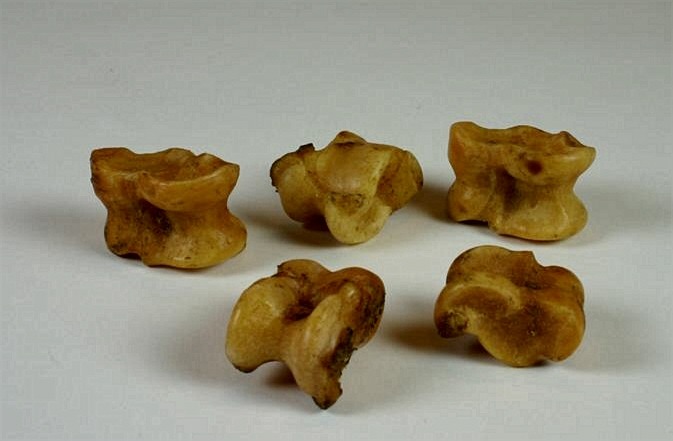 On Statistics
[Speaker Notes: Source of oracle-giri]
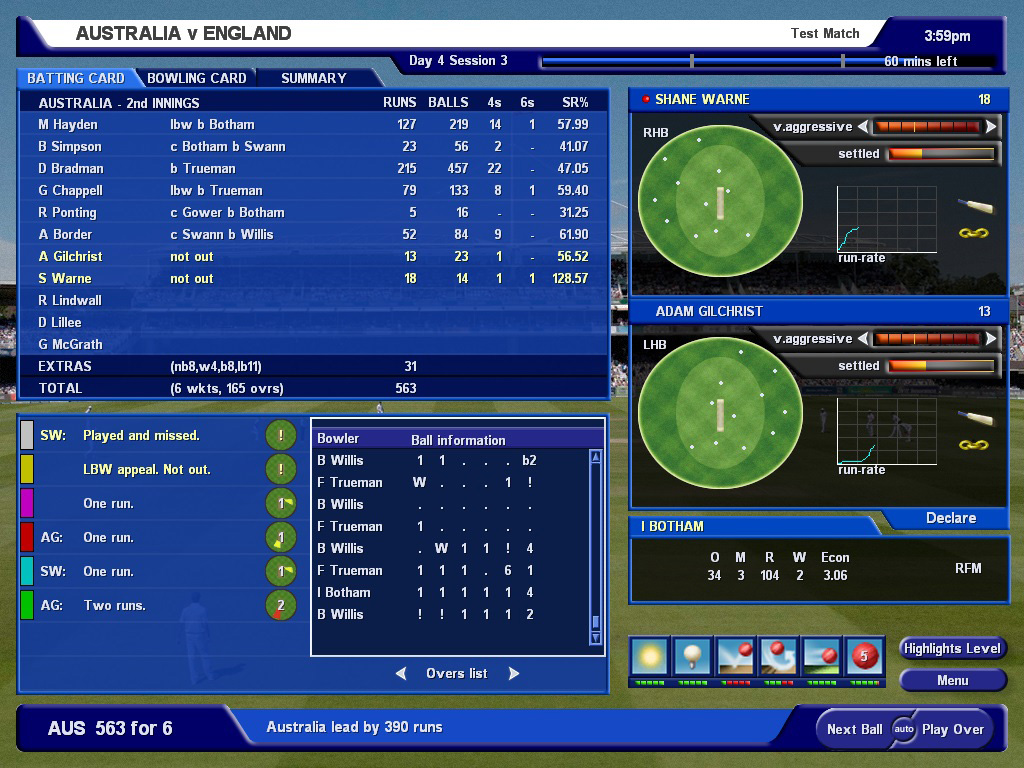 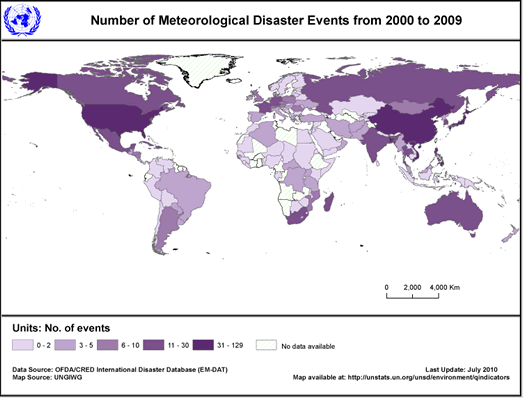 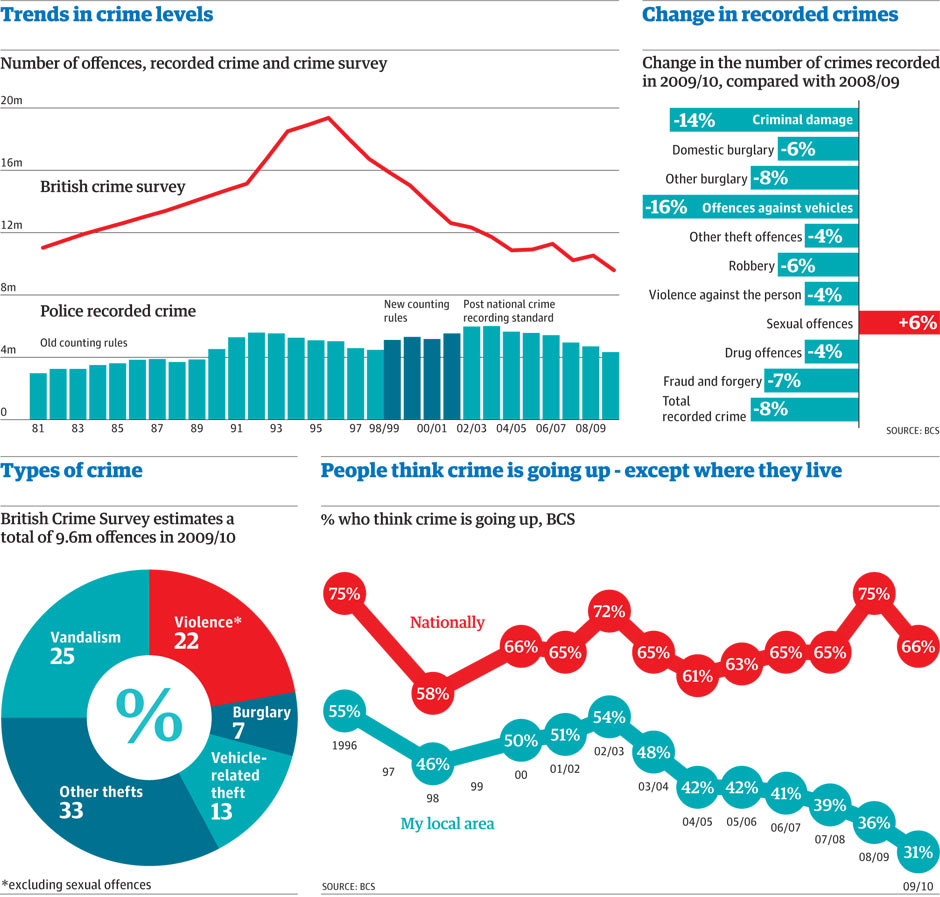 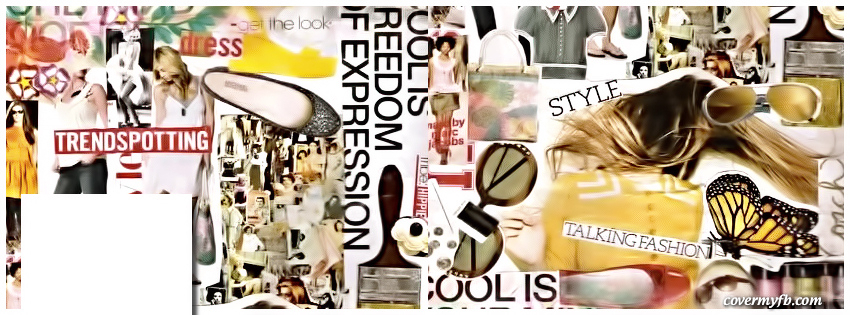 On Statistics
Will you ever need Statistics?
I “bet” you would
Examples:
How to evaluate if Ratul is a better teacher than I am?
“Eat raw yogurt and live to be 100”
Stock market: averages, indicators, trends, exchange rates
Education: standardized testing, Percentiles
Hollywood: who’s watching what, and why
On Statistics
Stats from ZomatoChinese Restaurant in Khan Market.
Application
Do you think..
Between Mamagato and China Fare, where would you go?
Why does the number of respondents make you feel uneasy?
Application
Coin Toss Example
Toss a coin, you get H. 
Toss it again, you get H. 
Can you conclude that the coin has a 100% chance of always showing H?
Whether we take a single new observation or a new set of many observations, most of the time we do not get exactly the same result we did the first time
Data has variance, we study the pattern
Application
Stats from ZomatoChinese Restaurant in Khan Market.
Application
Do you think..
Between Taj and China Fare, where would you go?
Are results “forceful or strong”?
Are results sensitive to sample characteristics?
Application
Literary Digest Example
Before Roosevelt’s second term in 1936, survey conducted on “Who will win Landon or Roosevelt?”
Sample ballots sent to people listed in telephone directory and car registry
10 million sent out, not so many received
Reply: Landon favourite
Egg on the face
Application
So which restaurant to go?
Application
Is there something fishy?
Early diagnosis of cancer leads to longer survival times, so screening programmes are beneficial
The displayed price has been discounted 25% for eligible customers, but you are not eligible so you have to pay 25% more than the displayed price
Life expectancy will reach 150 years in the next century based on simple extrapolation from increase in the past century
Every year since 1950, number of American children gunned down has doubled
Application
So far…
We realize Statistics is an important subject
We realize that foolish Statisticians are a menace
We have to be smart Statisticians, not merely students of Statistics!
What are the tools for Statisticians?
Application
The Road Ahead
Overview
Data – The Raw Materials
Values
Variable Name
Overview
Variables, Values and Elements
Value of a variable is a measure of a specific unity, often thought of as an element
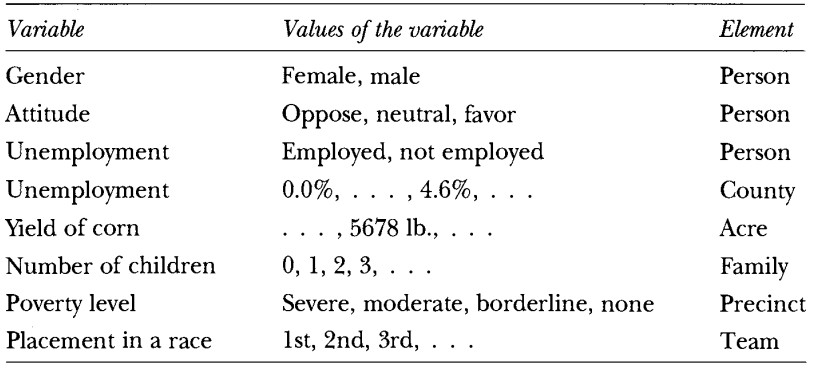 Overview
Data Collection
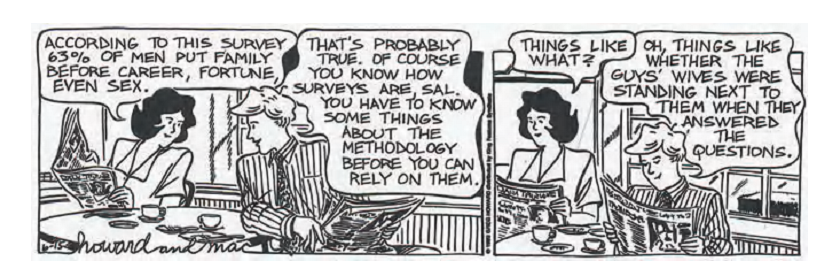 Data Collection
Key Points
Well defined variable
Observation Data
Select a well-stirred sample
Errors in sample properties, response rate, questionnaire (wording, placement), interviewers
Experimental Data
Good Experimental and Control Groups
Experimental Design
Data Collection
How many children are in this family?
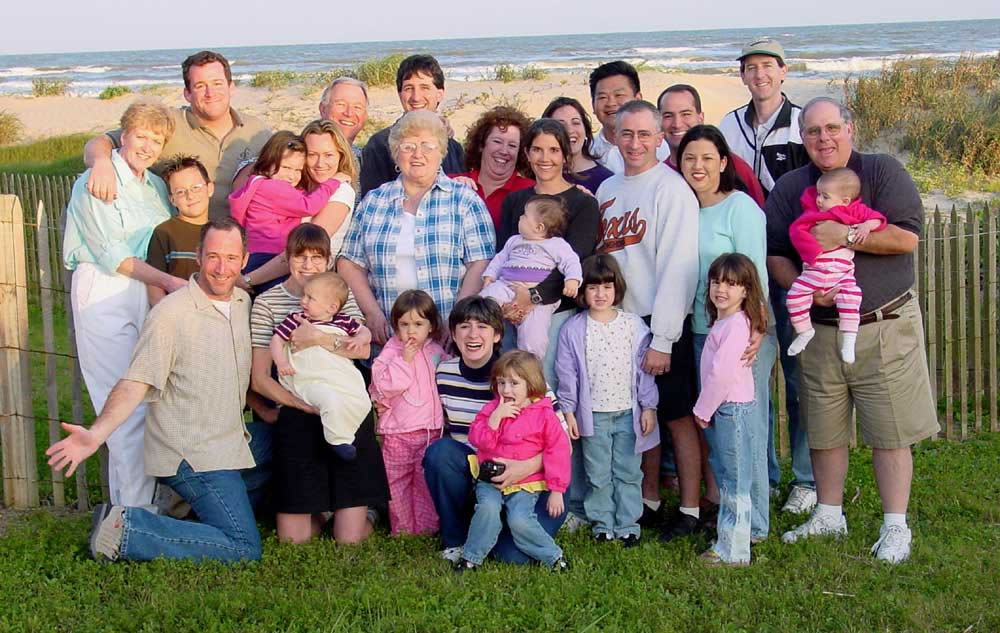 Define “children in family”: child under 18 years of age living with his or her biological parents
Data Collection
Observational Data
Data collected from the observation of the world without manipulating or controlling it
National Statistics, Firm level Statistics

Population: all elements under study
Census: process of collecting data on the entire population
Sample: selected part of population
Data Collection
Well Framed Question
Identify variables needed
“Research indicates that men tend to vote for BJP while women tend to vote for Congress”
Is it because of Y chromosome?
Is it perception of women about Congress is more “women friendly”?
Is it because women are poor and Congress has more pro-poor policies?
Data Collection
Well Stirred Sample
Random Sample: Sample drawn from a population in which every element has a known chance of being included in the sample
Literary Digest Example.
Gender-Politics: Income-Gender balance
Sample of students in Ashoka collected in women’s residence
Sample of students in Ashoka collected on cricket ground
Data Collection
Errors
Sampling error: Sample did not match the attributes of the population. Larger the sample, smaller is the sampling error
Non response error: unwillingness to respond, inability to locate respondent. Ensure that non respondents are not very different from the respondents
Questionnaire: Man goes for women’s health survey. Religiously attired person goes to a secularism survey
Data Collection
[Speaker Notes: “Does it seem possible or does it seem impossible to you that the Nazi extermination of the Jews never happened?” Confusing.
“Does it seem possible to you that the Nazi extermination of the Jews never happened, or do you feel certain that it happened?”]
Experimental Data
Data collected on variables resulting from the manipulation of subjects in experiments
Animal testing, Medical evaluation studies

Two groups: Control and Experimental
Control Group: Randomly selected subsets of the subjects in an experiment that is not manipulated
Experimental Group: The manipulated lot
Data Collection
Scurvy Experiment
In 1600s British wanted to find the cause of scurvy – swollen bleeding gums which often attacked sailors on long journeys.
Hypothesis: Lack of citrus fruits causes diseases
Experiment: 4 ships – 1 with citrus fruits, 3 without 
Result: the citrus-less ships sailors got so sick that they had to be periodically transferred to the first ship
Any problem in the experiment?
Data Collection
Issues with Experiments
Logistics: how to motivate people to act as good guinea pigs
Psychological: Hawthrone effect 
Ethical: PETA 
Experiments require intense planning
How many observations?
More tricky to study the effect of several variables at the same time
Data Collection
Data Presentation
A gain in simplicity involves a loss of information, a good statistician can strike a right balance
Lots of Examples
Data Presentation
One Category Variable
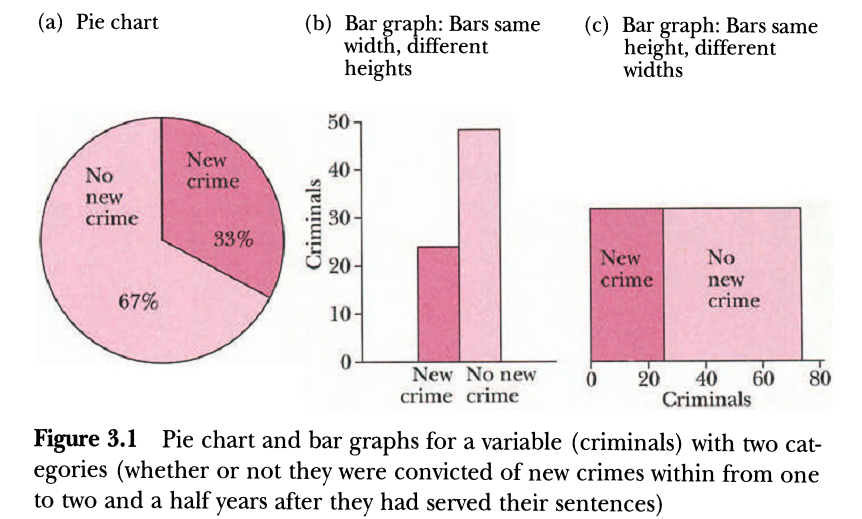 Variable with two observations, which can not be ranked.
Data Presentation
Two Category Variable
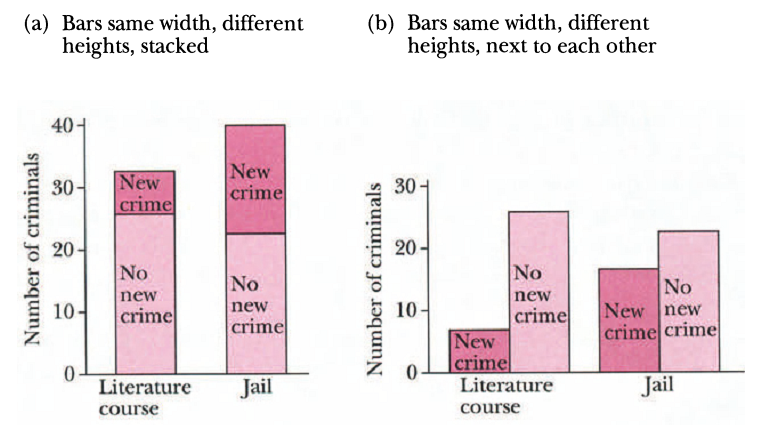 Data Presentation
Two Category Variable
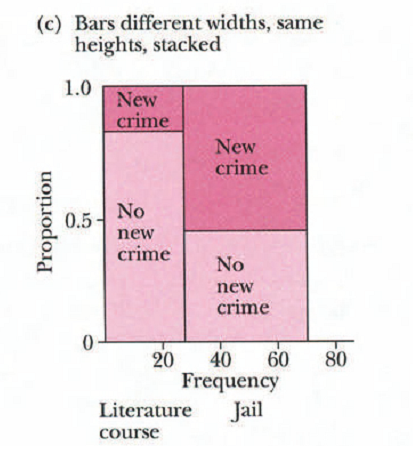 Data Presentation
Example 1
“Ideally how far from home would you like the college you attend to be?”
Data Presentation
Example 1
Data Presentation
Example 1
Data Presentation
Exercise 1
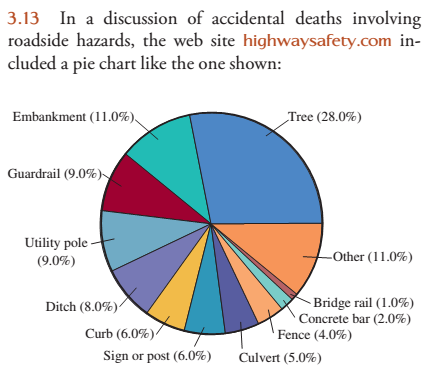 Exercise 2
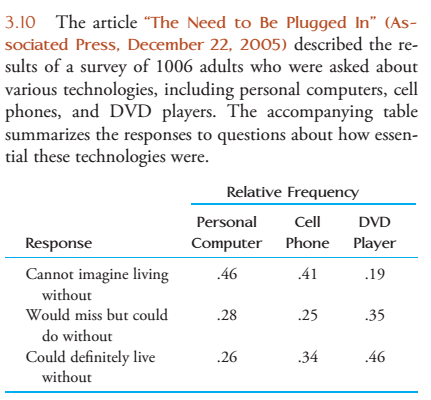 Metric Variable
We can compare the observations. 
Age of women who applied for marriage license:
30 27 56 40 30 26 …..
Data Presentation
Metric Variable
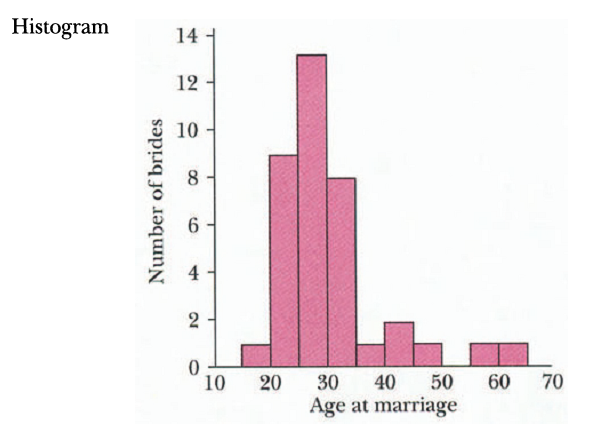 Data Presentation
Metric Variable
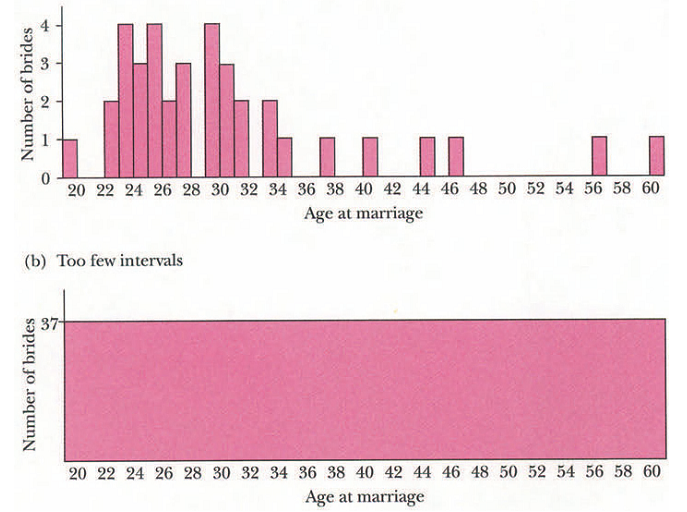 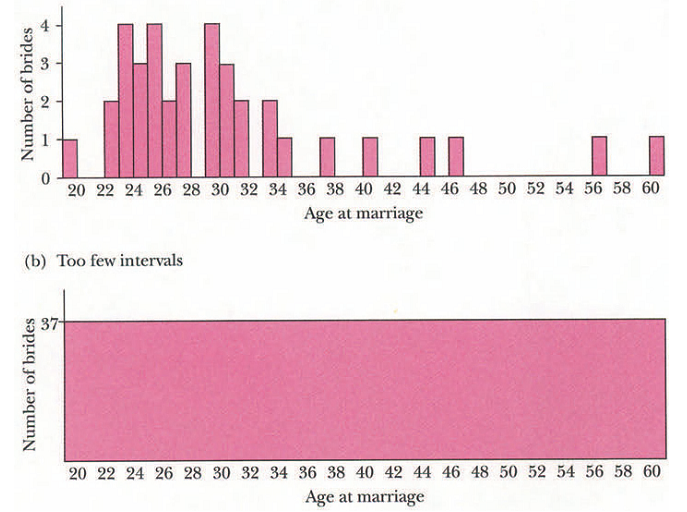 Data Presentation
Metric Variable
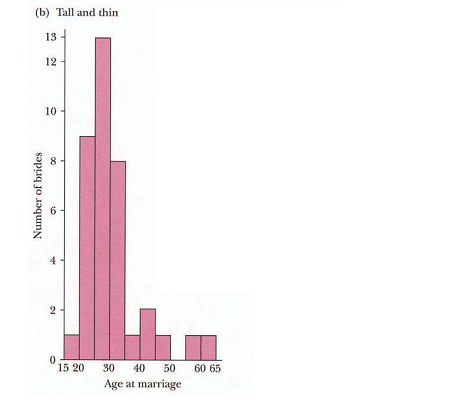 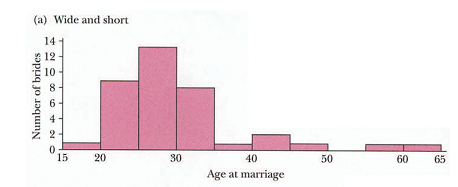 Data Presentation
Example 2
The National Center for Education Statistics provided the accompanying data on this percentage of college students enrolled in public institutions for the 50 U.S. states for fall 2007.
96 86 81 84 77 90 73 53 90 96 73 93 76 86 78 76 88 86 87 64 60 58 89 86 80 66 70 90 89 82 73 81 73 72 56 55 75 77 82 83 79 75 59 59 43 50 64 80 82 75
Data Presentation
Example 2
Data Presentation
Example 2
Data Presentation
Two Metric Variables
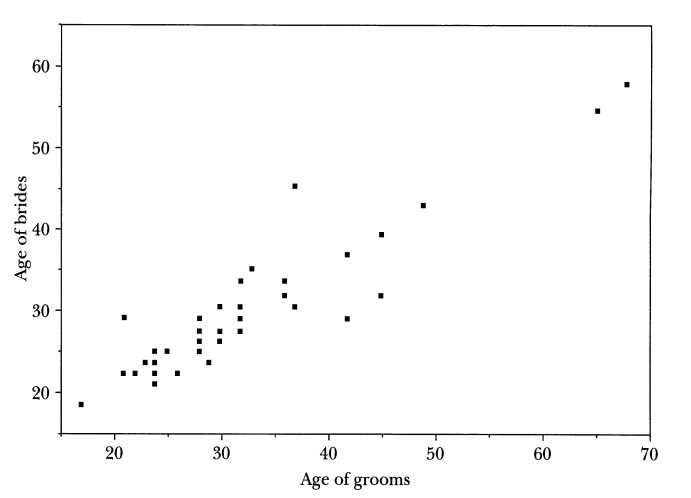 Data Presentation
Fancy Plots
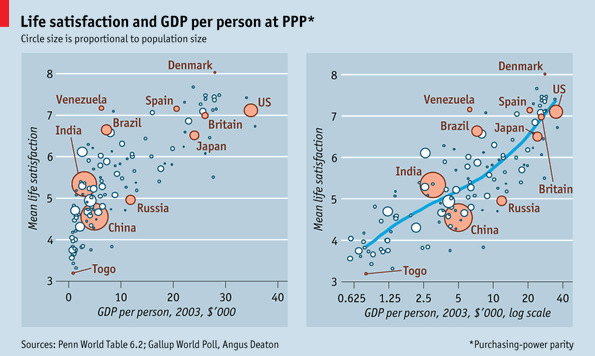 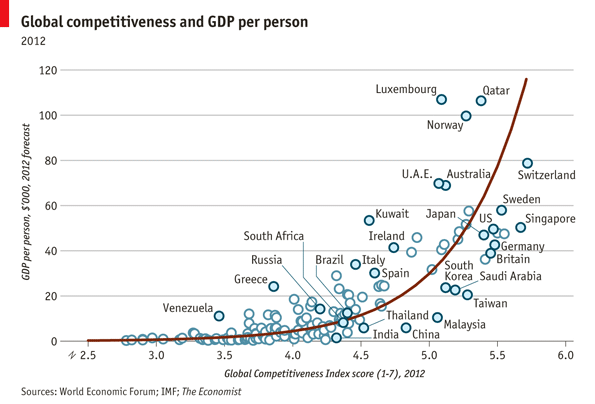 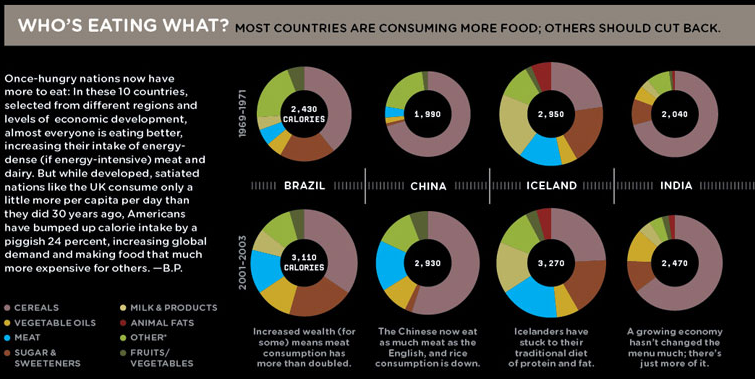 Data Presentation
Summary Statistics of a Variable
Mode: Value of variable that occurs the most
Median (50th Percentile): Value of variable that divides all observations into two equal groups
Mean: Sum of values divided by the number of their observations
What do the different statistics mean?
Summary Statistics
Summary Statistics of a Variable
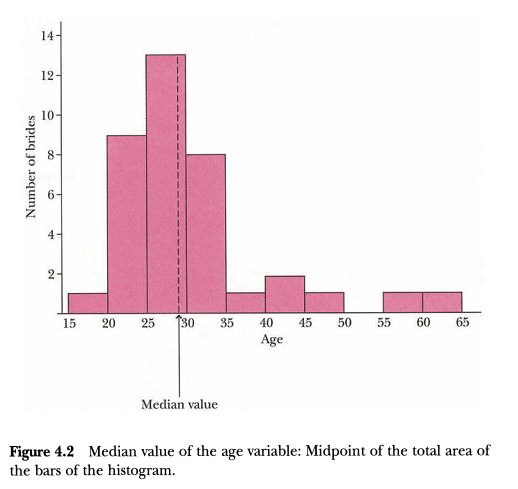 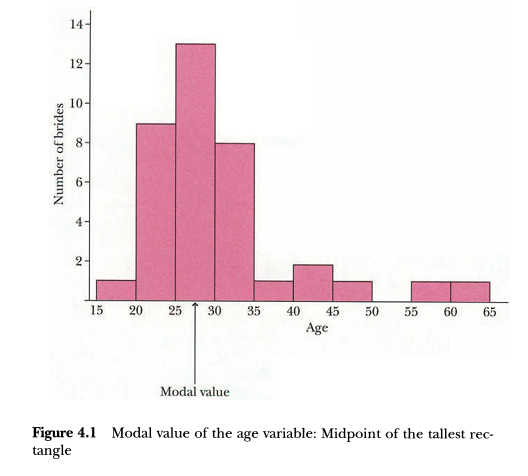 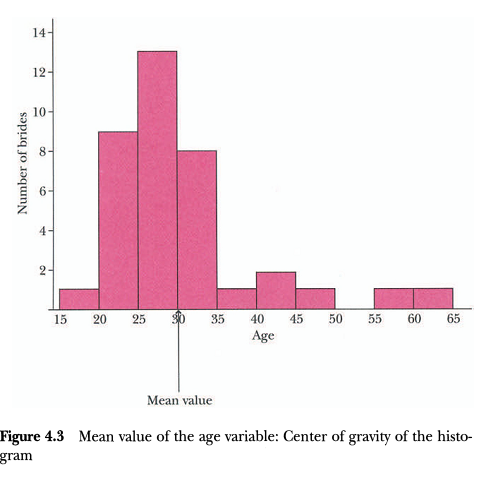 Summary Statistics
Summary Statistics of a Variable
Range: Difference between largest and smallest observation values
Standard Deviation: Average distance from the mean 
Variance: Square of standard deviation!
Standard Error: Standard deviation of means from many different samples
Standard Score: Value of observation minus the mean, and this difference is divided by standard deviation
Summary Statistics
Summary Statistics of a Variable
Lower Quartile (Q1): 25th percentile of data. It can be interpreted as the median of the lower half of the sample
Upper Quartile (Q3): 75th percentile of data. It is also the median of the upper half of the sample
(If n is odd, the median of the entire sample is excluded from both halves when computing quartiles.)
Interquartile range (IQR): It is a  measure of variability. It is not as sensitive to the presence of outliers (values very different from the mean) as the standard deviation. IQR = Q3 – Q1
Semi Interquartile range: IQR/2
Mid Quartile: (Q1 + Q3)/2
Summary Statistics
Example
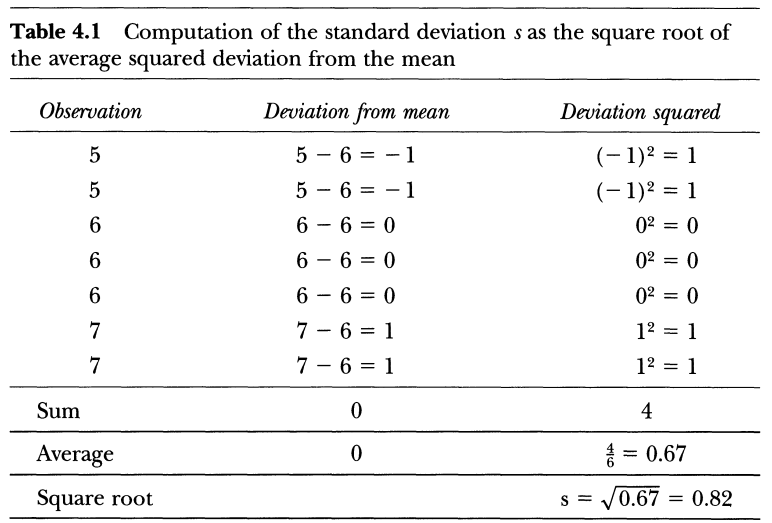 Summary Statistics
Example
Standard Error: s/√n.  (0.82/ √ 7)
Standard score: (x - x̄)/s
Summary Statistics
Add Ons
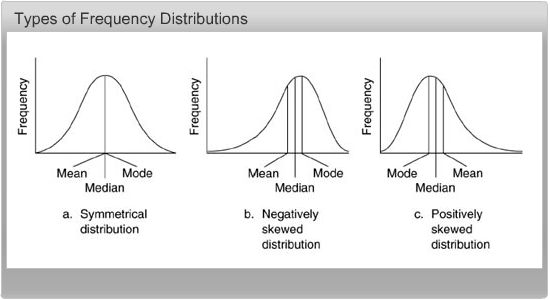 Summary Statistics